Design Strategies 3: Divide into cases
CS 5010 Program Design Paradigms “Bootcamp”
Lesson 2.2
© Mitchell Wand, 2012-2014
This work is licensed under a Creative Commons Attribution-NonCommercial 4.0 International License.
1
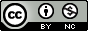 Lesson 2.1
Data Representations
Design Strategies
Basics
Combine simpler functions
Generalization
Mixed Data
Over Constants
Use a template
Recursive Data
Over Expressions
Divide into Cases
Functional Data
Over Contexts
Call a more general function
Objects & Classes
Over Data Representations
Stateful Objects
Communicate via State
Over Method Implementations
2
Divide into cases on <condition>
Sometimes you need to break up an argument in some way other than by its template.
We already saw this in Lesson 0.4 in the definition of abs:

; abs : Real -> Real
; RETURNS: the absolute value of the given real number.
; STRATEGY: divide into cases on sign of x
(define (abs x)
  (if (< x 0)
      (- 0 x)
      x))
3
Example: income tax
Imagine we are computing income tax in a system where there are three rates:
One on incomes less than $10,000
One on incomes between $10,000 and $20,000
One on incomes of $20,000 and over
The natural thing to do is to partition the income into three cases, corresponding to these three income ranges.
4
Write a cond or if that divides the data into the desired cases
;; STRATEGY: Cases on amt
;; f : NonNegReal -> ??
(define (f amt)
  (cond
    [(and (<= 0 amt) (< amt 10000))     ...]
    [(and (<= 10000 amt) (< amt 20000)) ...]
    [(<= 20000 amt) ...]))
5
Write a cond or if that divides the data into the desired cases
;; tax-on : NonNegReal -> NonNegReal
;; GIVEN: A person’s income
;; RETURNS: the tax on the income
;; EXAMPLES: ....
;; STRATEGY: Cases on amt 
(define (tax-on amt)
  (cond
    [(and (<= 0 amt) (< amt 10000))     ...]
    [(and (<= 10000 amt) (< amt 20000)) ...]
    [(<= 20000 amt) ...]))
This is contract is sloppy. Currency amounts should never be Real. They should always be integers, and units should be specified.   But we don't need to be so careful for this made-up example.
The predicates must be exhaustive.  Make them mutually exclusive when you can.
Now fill in the blanks
;; tax-on : NonNegReal -> NonNegReal
;; GIVEN: A person’s income
;; RETURNS: the tax on the income
;; EXAMPLES: ....
;; STRATEGY: Cases on amt 

(define (tax-on amt)
  (cond
    [(and (<= 0 amt) (< amt 10000))     
      0]
    [(and (<= 10000 amt) (< amt 20000))
     (* 0.10 (- amt 10000))]
    [(<= 20000 amt) 
     (+ 1000 (* 0.20 (- amt 20000)))]))
That's all you need to do!
Another example
;; ball-after-tick : Ball -> Ball
;; GIVEN: The state of a ball b
;; RETURNS: the state of given ball at the next tick
;; STRATEGY: cases on whether ball would hit the wall on 
;; the next tick

(define (ball-after-tick b)
  (if (ball-would-hit-wall? b)
    (ball-after-bounce b)
    (ball-after-straight-travel b)))
8
Where does cases fit in our menu of design strategies?
If you are inspecting a piece of enumeration or mixed data, you almost always want to use the template for that data type.
Cases is just for when dividing up the data by the template doesn't work.
9
Next Steps
If you have questions or comments about this lesson, post them on the discussion board.
Go on to the next lesson
10